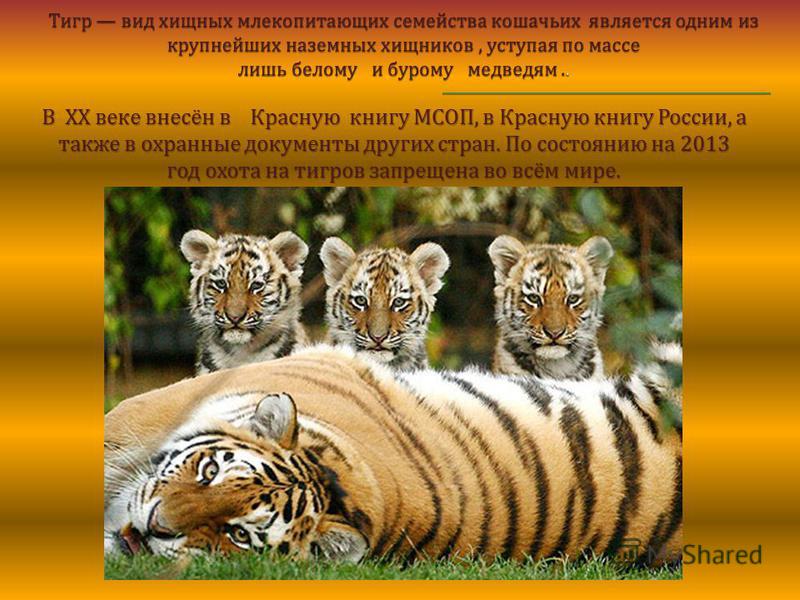 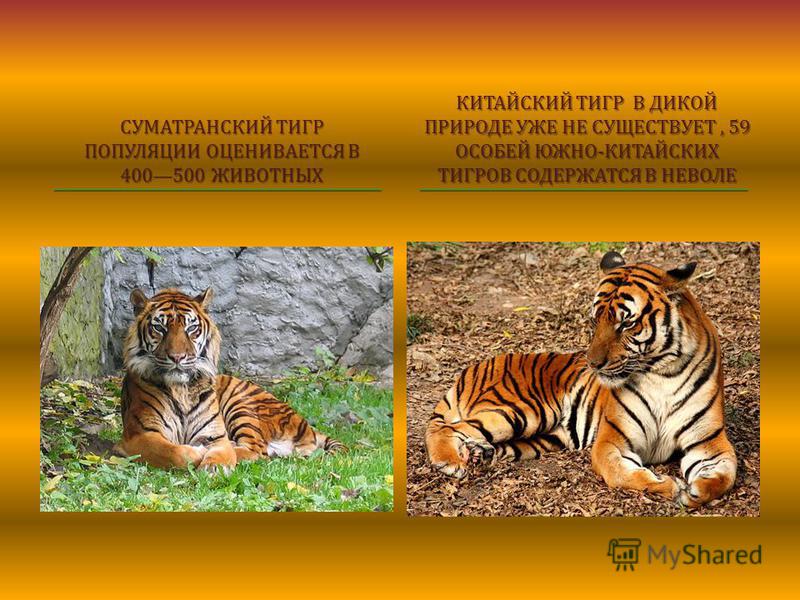 Нарисуем вместе с вами тигра!!! Выберите сами понравившуюся схему для рисования.. Для работы вам понадобятся: цветные карандаши, восковые мелки, альбомный лист. Выполняйте всё по инструкции….В конце не забудьте закрасить фон! Успехов в вашем творчестве!!!Будьте здоровы!!!